Razpis Erasmus+ 2020
E+ projekti mobilnosti v visokem šolstvu 
– za začetnike
Predstavitev ni del razpisne dokumentacije
Slovar ERASMUS+
KA103 - Projekti mobilnosti med programskimi državami (HE)
KA107 - Projekti mobilnosti med programskimi in partnerskimi državami (IHE)
KA108 - Akreditacija konzorcija za mobilnosti v terciarnem izobraževanju
NA - Nacionalna agencija programa Erasmus+ (CMEPIUS)
EK - Evropska komisija
EACEA - Izvajalska agencija za kulturo, izobraževanje in avdiovizualno politiko
OLS - Spletno jezikovno orodje (Online Lingusitic Support)
HE – visoko šolstvo (v programu Erasmus+:  višje strokovno in visoko šolstvo)
Prijaviteljica, ECHE nosilka
2
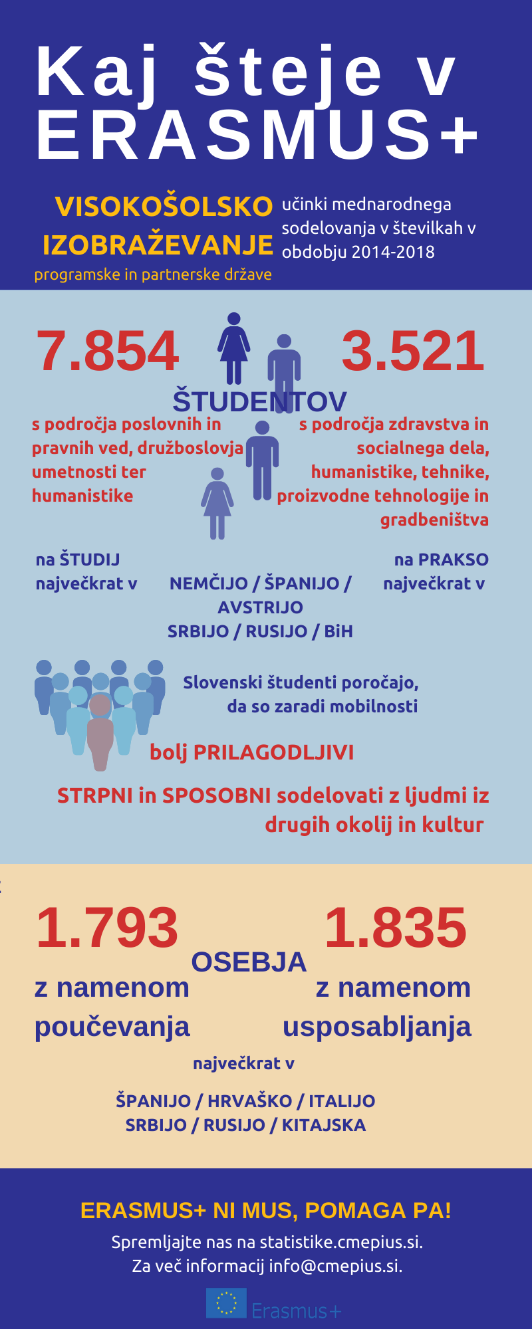 Vir: http://statistike.cmepius.si/ in CMEPIUS analize
3
KA1? Mobilnosti v visokem šolstvuKA103 in KA107
Temeljni pogoj: akreditacija in veljavna ECHE listina (Erasmus+ Charter in HE) ali akreditiran konzorcij
Prijavljajo se institucije in ne posamezniki

Namen in želen učinek:
4
Merila za upravičenost
Upravičene AKTIVNOSTI:
ŠTUDENTI
mobilnost za študij (SMS),
3 – 12 mesecev
mobilnost za prakso (SMP),
2-12 mesecev




OSEBJE
mobilnost za poučevanje (STA),
2 (oz. 5) dni do 2 mesecev
8 (oz. 4) ure predavanj
mobilnost za usposabljanje (STT).
2 (oz. 5) dni do 2 mesecev
Upravičene DRŽAVE:
KA103
programske države


KA107
partnerske države
TRAJANJE projektov:
KA103
16 ali 24 mes.


KA107
24 ali 36 mes.
5
Vodnik za prijavitelje
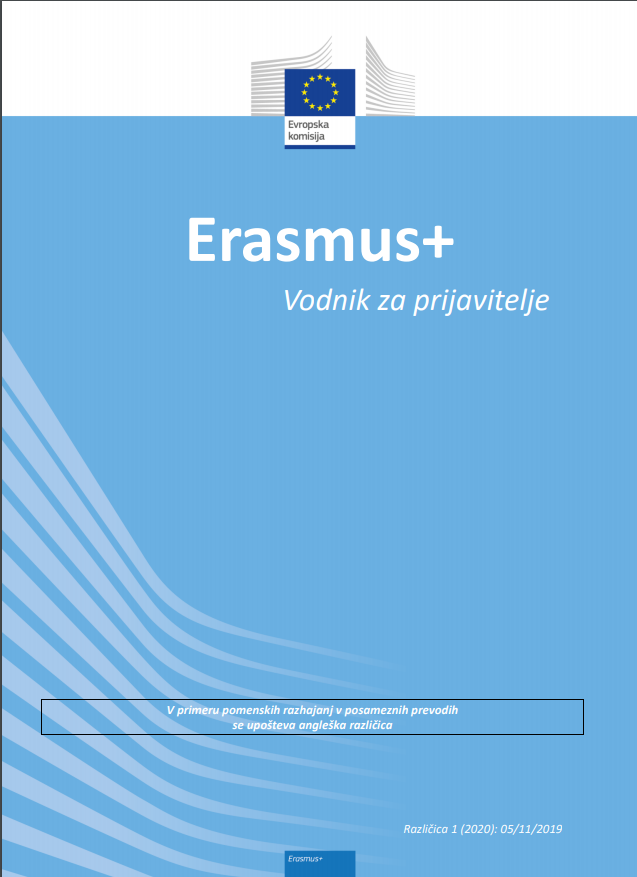 DEL A: Splošne informacije o programu Erasmus+ 
DEL B: Informacije o ukrepih, zajetih v ta vodnik 
Merila za upravičenost - podrobneje: VODNIK za prijavitelje (str. 33 )
DEL C: Informacije za prijavitelje (administrativni okvir)
6
NA CMEPIUS – vaša INSTITUCIJA
7
Faze projektnega cikla KA103 in KA107
8
Pred-faza:
načrtovanje
Načrtovanje projekta
Analiza potreb institucije, ob upoštevanju:
EPS in institucionalne strategije,
ciljev programa E+,
ciljev akcije KA1,
relevantnih strateških dokumentov s področja HE.
Načrtovanje:
tipa/-ov,
števila,
trajanja in 
smeri mobilnosti.
9
I. faza:
priprava na mobilnost
I. faza: priprava na mobilnost
Promocija, informiranje, motiviranje
poudariti učinke na posameznika
Krepitev partnerske mreže, podpis sporazumov
Transparenten razpis in izbirni postopek
Priprava udeležencev mobilnosti:
organizacijsko / administrativna,
akademska,
medkulturna,
psihološka,
jezikovna (OLS),
področno specifična (npr. zdravstvo),
podpis sporazumov in (prvo) nakazilo.
10
II. faza: izvedba mobilnosti
Spremljanje udeležencev na mobilnosti
Zagotavljanje podpore gostujočim študentom in osebju:
vključevanje v akademsko in vsakdanje življenje,
pomoč pri vključevanju v okolje, jezikovna podpora …  
Usklajevanje morebitnih sprememb sporazumov
Učinkovito ukrepanje v primeru težav

Projekt se ne zaključi, ko udeleženci odidejo na mobilnost!
II. faza:
Izvedba mobilnosti
11
III. faza: „follow-up“
Po mobilnosti
reintegracija,
evalvacija izvedenih mobilnosti, partnerstev,
priznavanje mobilnosti udeležencem
študentom in osebju
transparentno
prepoznavanje, spremljanje in merjenje učinkov
na posameznika, institucijo, partnerske institucije, stroko, lokalno okolje, širše … 
uporaba in razširjanje projektnih rezultatov
III. faza:
„Follow-up“
12
Kakovost …
13
Vam v pomoč …
Erasmus+ spletna stran http://www.erasmusplus.si/ 
CMEPIUS spletna stran https://www.cmepius.si 
Spletne statistike http://statistike.cmepius.si/ 
CMEPIUS dogodki 
CMEPIUS Facebook https://www.facebook.com/Cmepius/ 
CMEPIUS YouTube https://www.youtube.com/user/cmepius1 
E-novičke PRIJAVA 
Publikacije https://www.cmepius.si/knjiznica/
14
Koordinatorji akcij
KA103
Jelena Štrbac Nemec 01 620 94 83jelena.strbac-nemec@cmepius.siMartina Tekavec Bembič 01 620 94 61martina.tekavec-bembic@cmepius.si

KA107
Božidar Grigić 01 620 94 86bozidar.grigic@cmepius.si
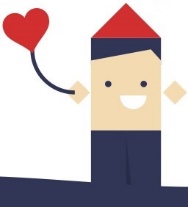 15